Disclaimer
The views and opinions expressed in the following PowerPoint slides are those of the individual presenter and should not be attributed to DIA, its directors, officers, employees, volunteers, members, chapters, councils, communities or affiliates, or any organization with which the presenter is employed or affiliated.
These PowerPoint slides are the intellectual property of the individual presenter and are protected under the copyright laws of the United States of America and other countries. Used by permission. All rights reserved. DIA and the DIA logo are registered trademarks or trademarks of Drug Information Association Inc. All other trademarks are the property of their respective owners.
Page 2
© 2023 DIA, Inc. All rights reserved.
Disclosure statement
 I have no real or apparent relevant financial relationships to disclose 
 I am employed by a regulatory agency, and have nothing to disclose 

Please note that DIA is not requesting a numerical amount to be entered for any disclosure, please indicate by marking the check box, and then providing the company name only for those disclosures you may have.




	







Will any of the relationships reported in the chart above impact your ability to present an unbiased presentation?  Yes  No 

In accordance with the ACPE requirements, if the disclosure statement is not completed or returned, participation in this activity will be refused.
Page 3
© 2023 DIA, Inc. All rights reserved.
Presentation Guidelines
Company logos may only appear on the first slide of your PowerPoint presentation. 
Keep in mind that attendees will be rating you and your colleagues as to whether the session objectives were met. This information along with the session overview is available on the website for your reference while preparing your presentation. 
It is essential that all speakers’ slides and presentations adhere to the DIA Policy on Neutrality.
It is the speaker’s responsibility to obtain written permission for the use of copyrighted materials and provide clear references to the sources of information.
Keep number of slides to an absolute minimum, we recommend 8 slides or less.
Avoid pictures/graphs/charts packed with small text, use dark text with a light background.
Use a maximum of 1-2 slides per minute.
Disclaimer and Disclosure slides in the provided template must remain in the slide deck per presenter, however during the presentation speakers are not required to review it.
Page 4
© 2023 DIA, Inc. All rights reserved.
Please remove this slide from your final presentation
During your sessions DIA will use an interactive tool, which will further engage the audience during presentation discussions with polls and Q&A. We will provide an in-depth look at how we will incorporate it during the Readiness Orientation. 





Please send your Polls and/or Questions (if applicable to your session) via email including the details of when you would like to launch it.
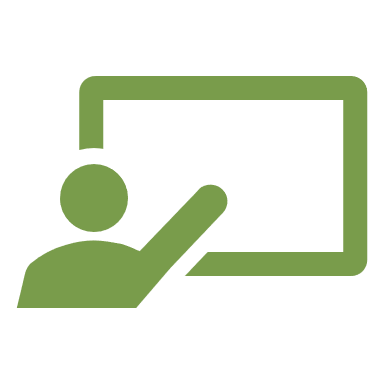 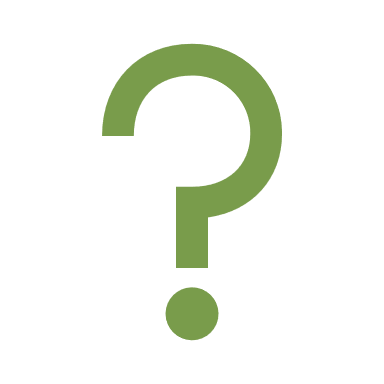 Page 5
© 2023 DIA, Inc. All rights reserved.
Page 6
© 2023 DIA, Inc. All rights reserved.
Page 7
© 2023 DIA, Inc. All rights reserved.
Copyright Release
This presentation, recording and associated material is protected under the copyright laws of the United States and other countries and international agreements. Registrants of this conference of the Drug Information Association, Inc. (“DIA”) may download and view this recording for personal reference only. Any other reproduction, distribution, adaptation, exhibition, re-transmission, public performance or other use of this recording and associated material, including by electronic means, is strictly prohibited and may subject the offender to civil liability and severe criminal penalties. 
The views and opinions expressed in the following presentations and commentaries are those of the individual speakers and should not be attributed to DIA, its directors, officers, employees, volunteers, members, chapters, councils, DIA Communities or affiliates, or any organization with which any speaker is employed or affiliated.
© 2023 Drug Information Association, Inc.,  Drug Information Association, DIA and DIA logo are registered trademarks or trademarks. All other trademarks are the property of their respective owners. PowerPoint slides are the intellectual property of the individual speakers. Used by permission.  All rights reserved.
By downloading the materials, I agree to the Copyright Release Form.
This material remains copyrighted property of DIA and is only for conference participants. If you are not a participant of this conference, you are required to return it to basel@diaglobal.org with details of how and where found.
Page 10
© 2023 DIA, Inc. All rights reserved.